Revisiting Holographic Nuclear Matter in AdS/QCD
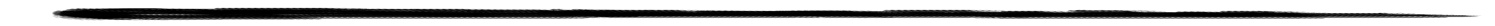 Kyung-il Kim, Youngman Kim
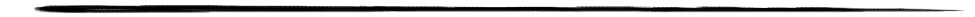 Feburary , 24th, 2009
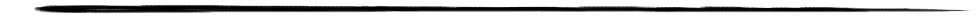 Contents
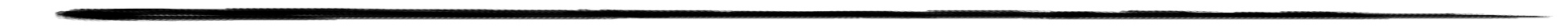 Introduction to AdS/QCD model for Baryons
Bottom-Up Approach
Nolen-Schiffer Anomaly
Isospin density effect on nucleon masses
Vacuum shift effect on mass
Nucleon masses under quark condensate change under low temperature and low density
Intoruction to AdS/QCD Model
For Baryons
AdS/CFT Correspondence
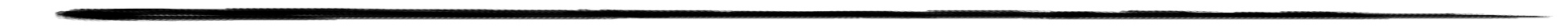 Closed String : Gravity
Open String : Gauge Theory
Propagate
Dual
AdS Gravity
N=4 SYM Theory
AdS/CFT Dictionary
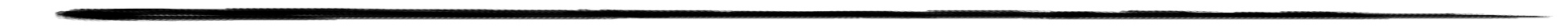 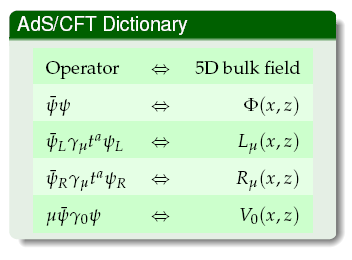 Hard Wall Model
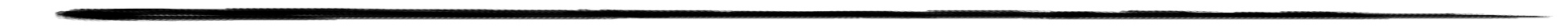 AdS5 space is compactified such that
z
UV
IR
Nucleons in Finite Densities
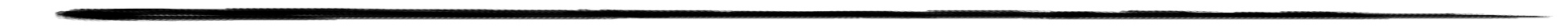 The effective action for nucleons,
The equation of motion is given by
Nucleons in Finite Densities
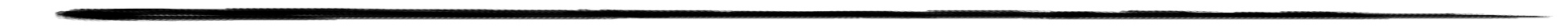 5D dual field of 4D quark field and 4D chemical potential
The scalar field at boundary
The time component of vector field
The equation of motion for proton with finite baryon densities,
where,
Nucleon in Dense Medium
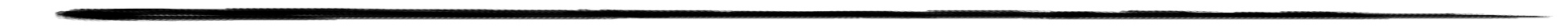 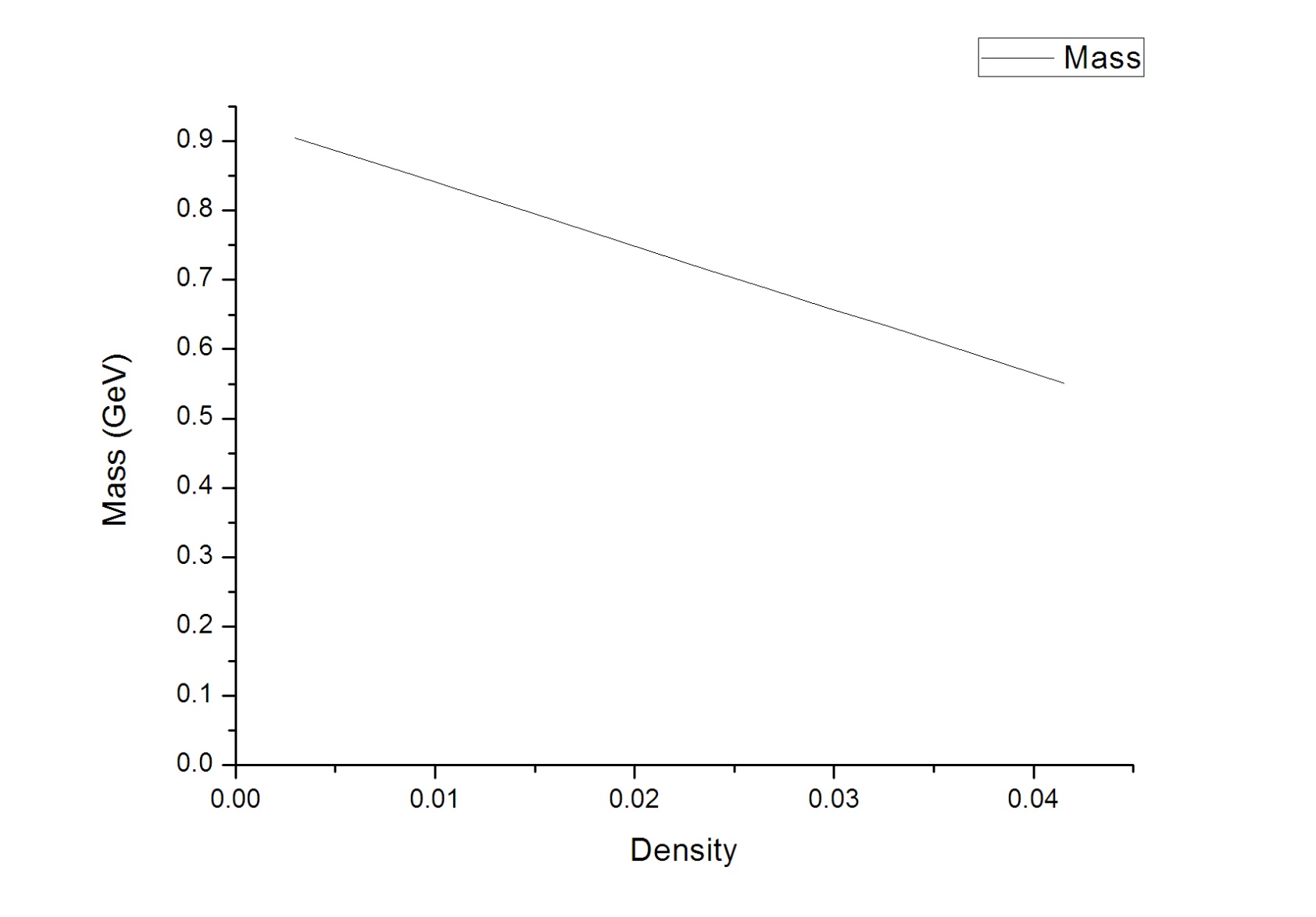 2. Nolen-Schiffer Anomaly
Nolen-Schiffer Anomaly
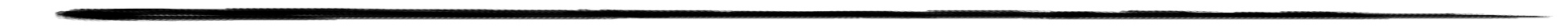 The anomaly is the failure of theory to explain the mass differences between mirror nuclei or analog states.
increases with the mass number A and amounts to ~900 keV for A=208 .
The mass difference between mirror nuclei
If one assume that effective neutron-proton difference is constant, this equation is not satisfied
A possible resolution of the anomaly is the assumption that the effective mass diff. would decrease
AdS/QCD Approach
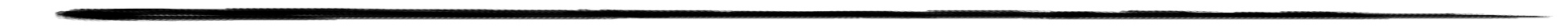 The isospin structure of  model,
The quark mass difference
The isospin densities
NS anomaly
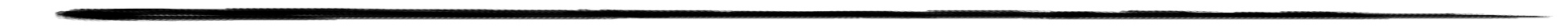 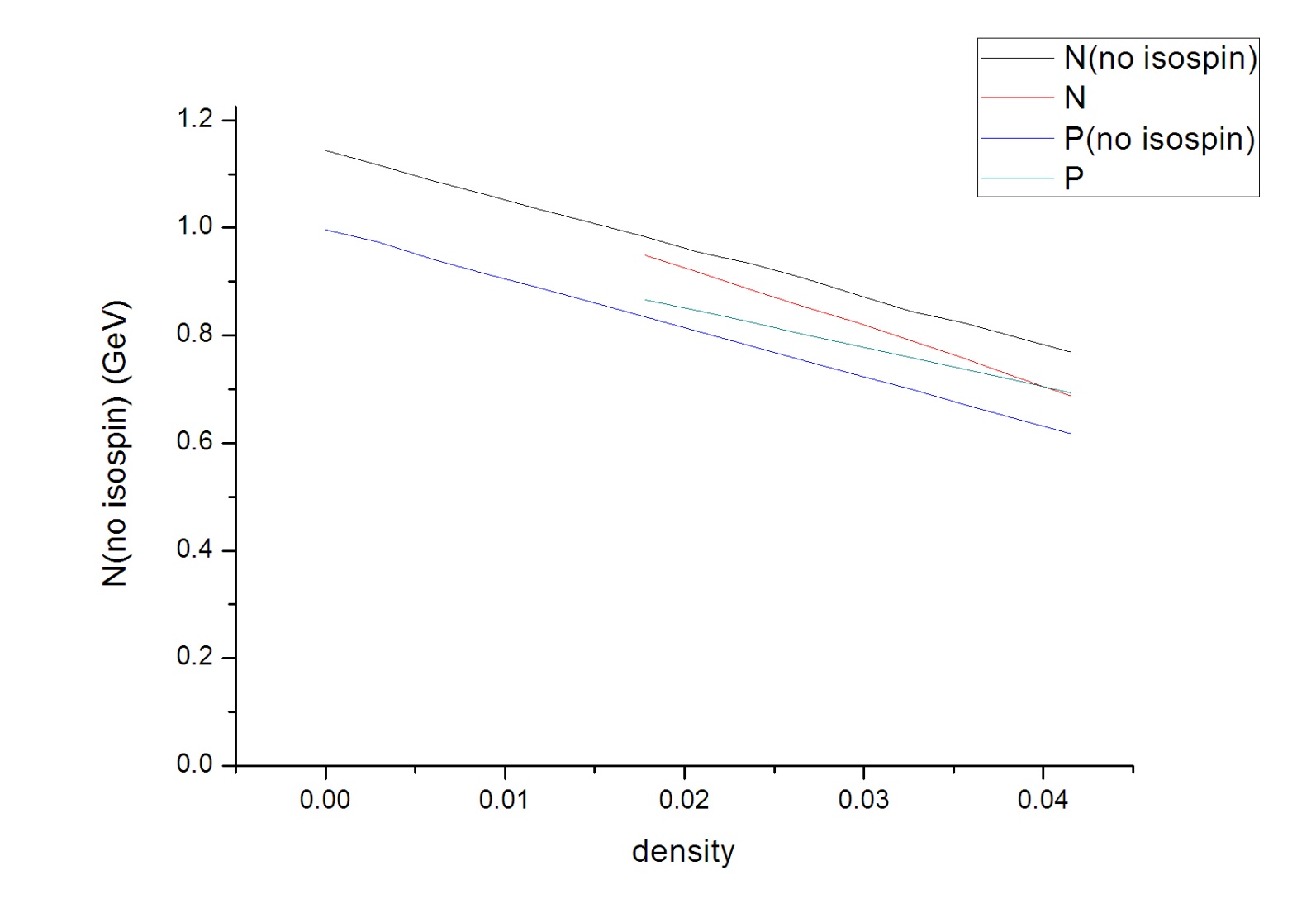 3. Mass Decrease 
by Vacuum Energy Shift
The Quark Condensate
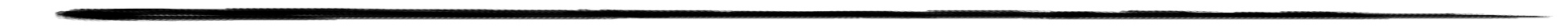 The quark mass and condensate in AdS model.
The quark condensate at low temperature
The quark condensate at low density
Proton mass with Low T and Low Density
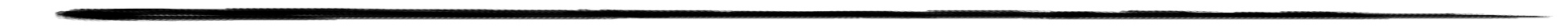 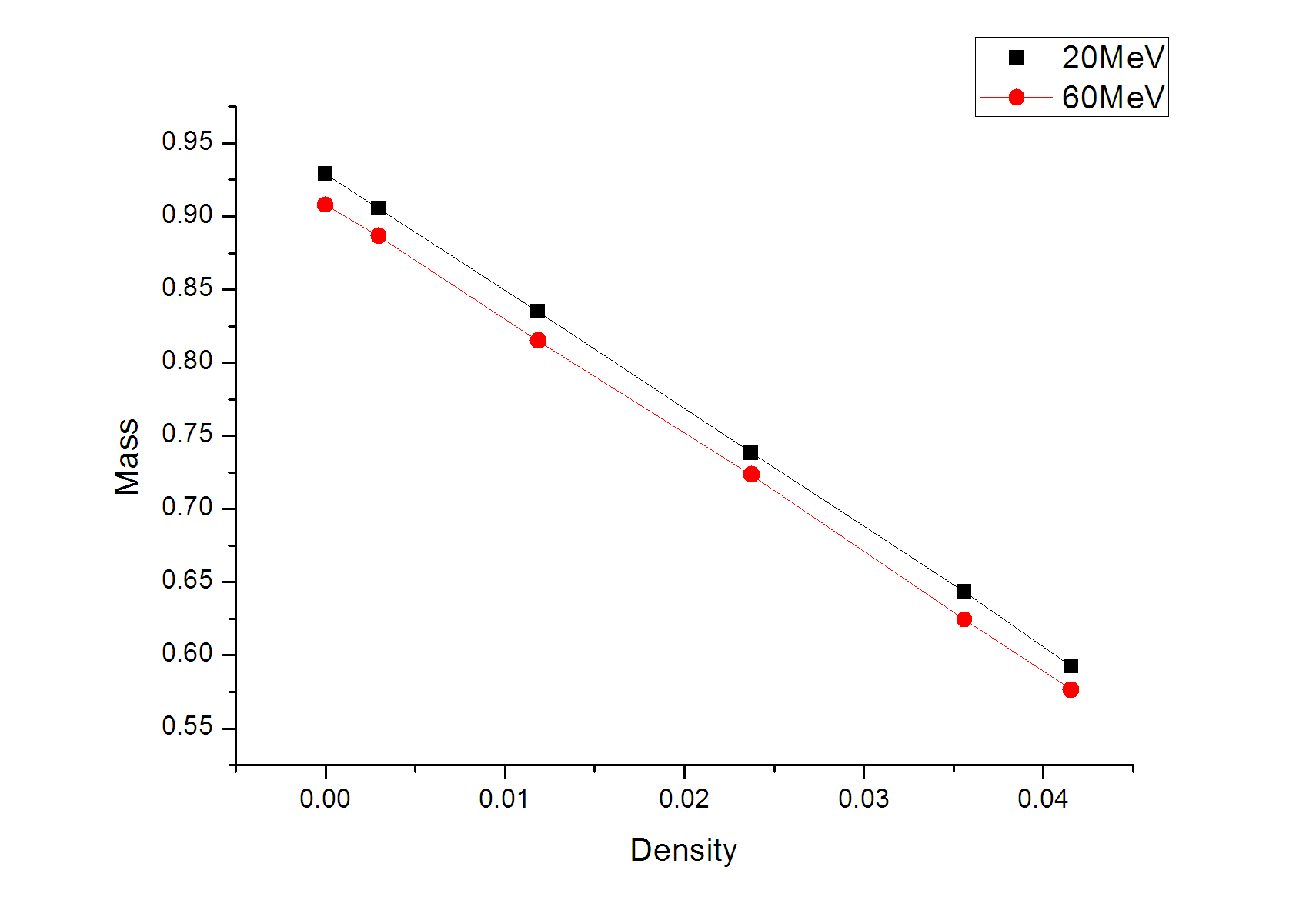 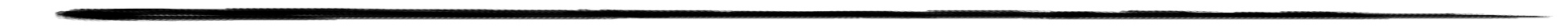 Thank you!
Summary and Outlook
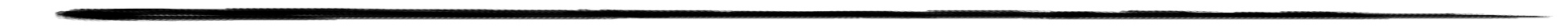 4. Walecka Model
Walecka Model
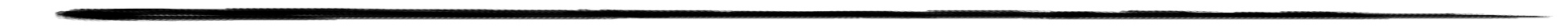 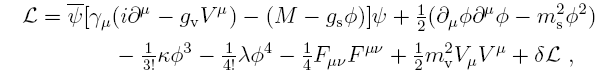 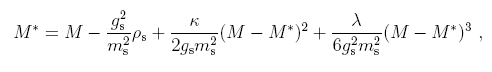